Possible use of a Neutrino Super Beam from the European Spallation Source proton linac
Marcos DRACOS
IPHC-IN2P3/CNRS Strasbourg
(E. Baussan/IPHC, T. Ekelof/Uppsala, E. Fernandez Martinez/CERN, H. Öhman/Uppsala, N. Vassilopoulos/IPHC)
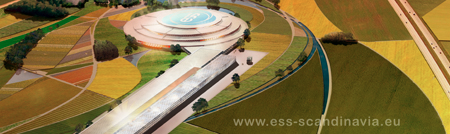 M. Dracos
1
24 July 2012
European Spallation Source(Lund)
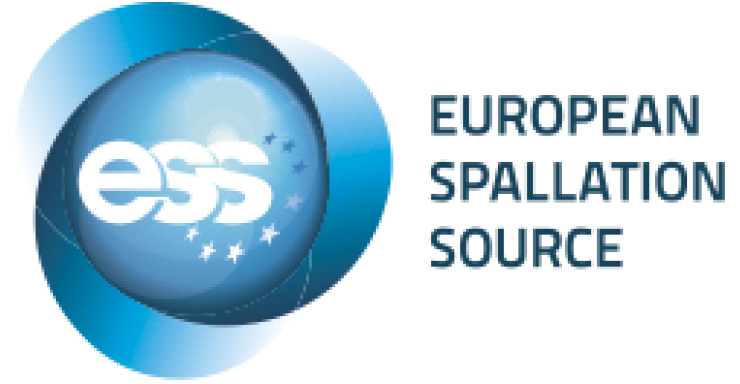 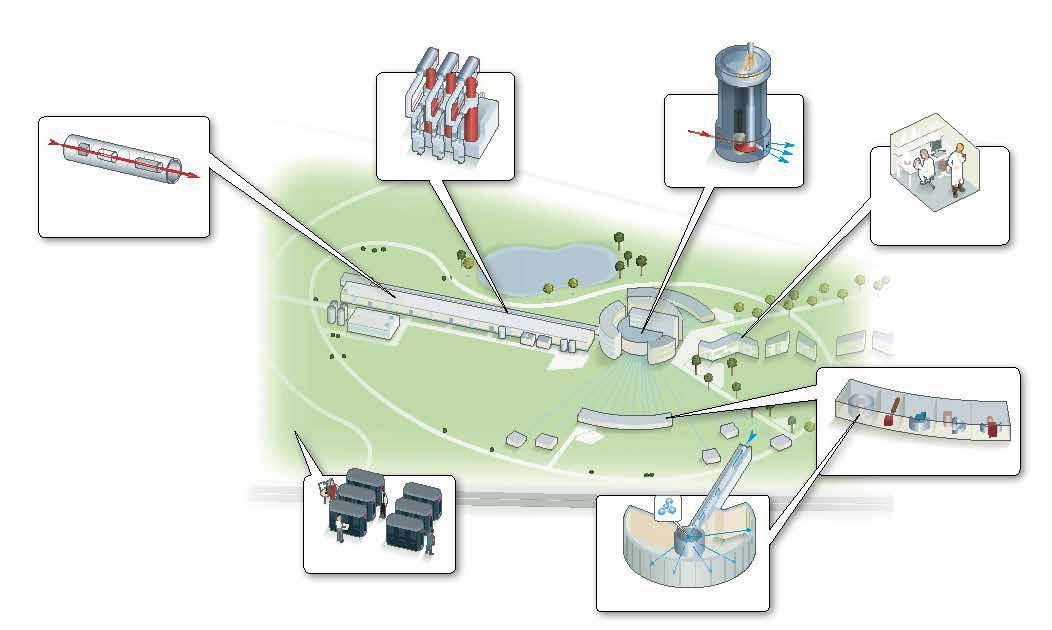 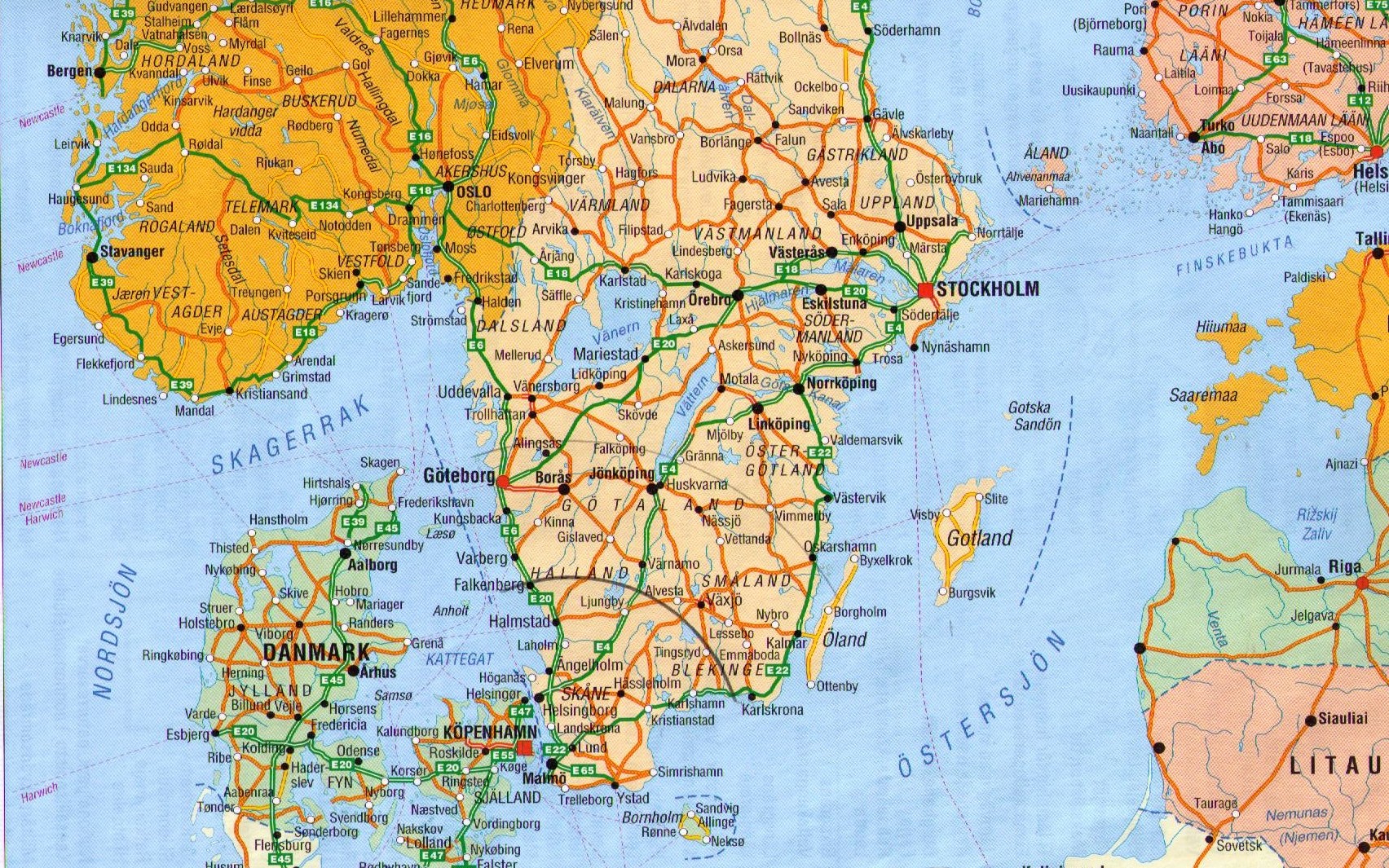 M. Dracos
2
24 July 2012
Which is the potential of the ESS project from the view of Neutrino Physics?
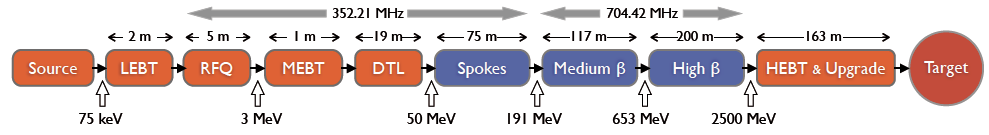 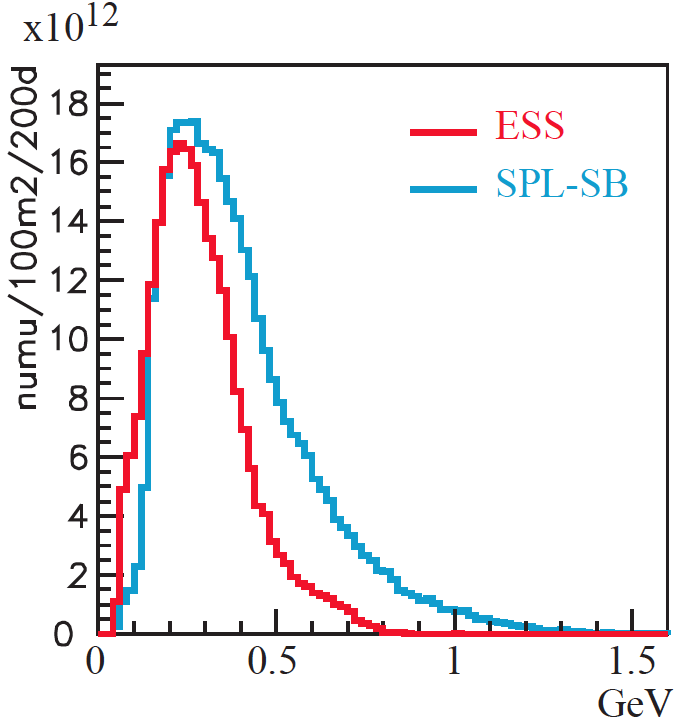 The ESS will be a copious source of spallation neutrons but also of neutrinos
5 MW proton beam
2.5 GeV protons
~300 MeV neutrinos
ν flux at 100 km
(EUROnu setup)
M. Dracos
3
24 July 2012
Additions to the present ESS proton linac required for the generation of such a beam
A special (thin) neutrino target with a neutrino horn (studied in detail in EUROν).
A 2.5 GeV accumulator ring to compress the 3 ms long ESS pulse to a few microseconds pulse (to reduce the cosmic ray background in the underground ν detector and current in horn).
Acceleration of H- pulses in the 70 ms long empty buckets between the ESS proton 3 ms pulses (70 ms spacing is needed for the TOF measurement of the spallation neutrons) requiring more RF power generation capacity.
A very large Kton neutrino detector + a smaller near detector.
EUROν SPL-SB
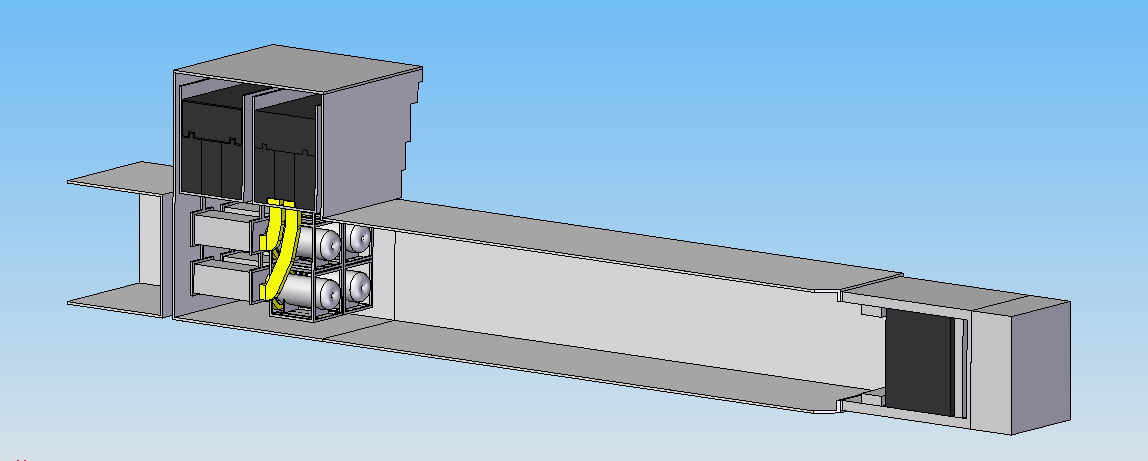 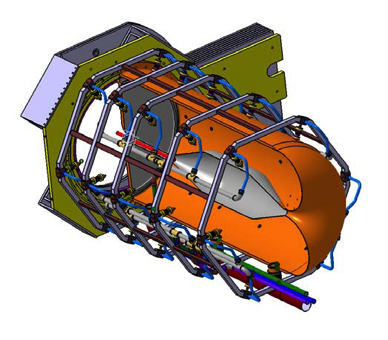 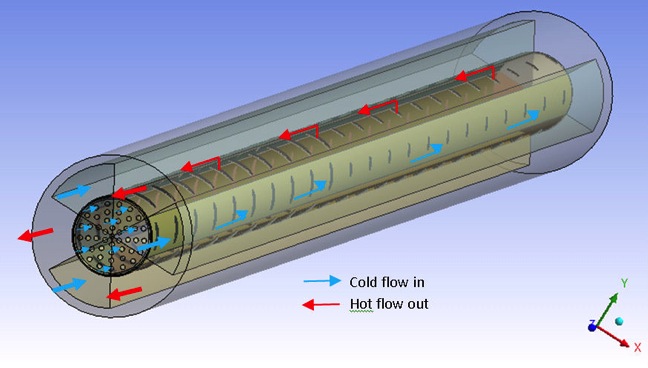 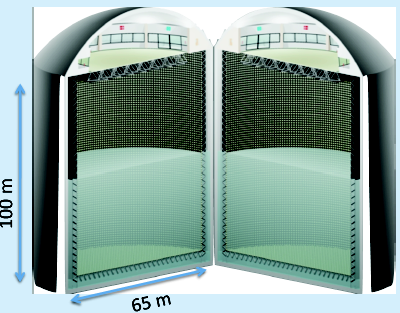 MEMPHYS
M. Dracos
4
24 July 2012
Observed neutrino spectrum
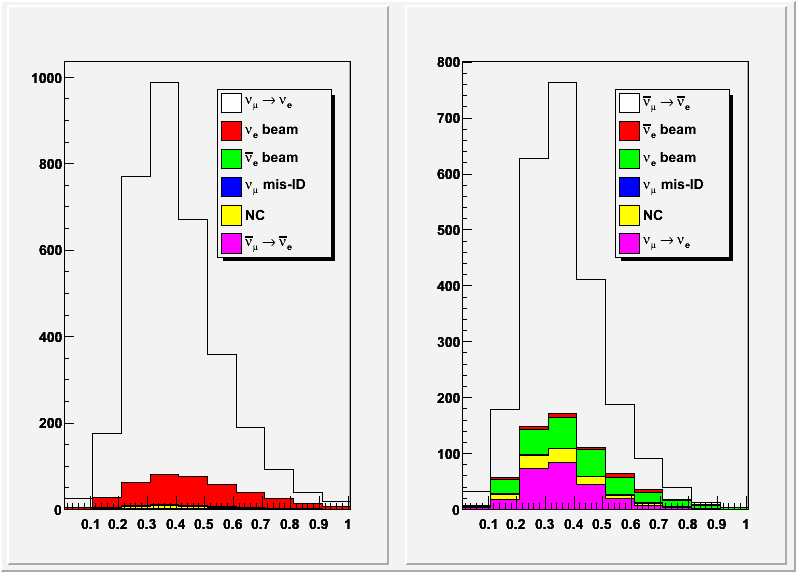 energy [GeV]
energy [GeV]
M. Dracos
5
24 July 2012
The MEMPHYS Project(within FP7 LAGUNA DS)
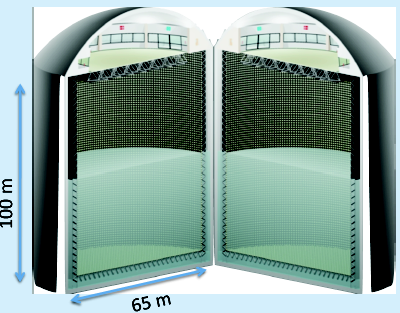 Mainly to study:
Proton Decay (GUT)
up to ~1035 years lifetime
Neutrino properties and Astrophysics
Supernovae (burst + "relics")
Solar neutrinos
Atmospheric neutrinos
Geoneutrinos
neutrinos from accelerators (Super Beam, Beta Beam)
Water Cerenkov Detector with total fiducial mass: 500 kt:
2 Cylindrical modules 100x65 m
Readout: 22.2k 8” PMTs, 30% geom. cover.
(arXiv: hep-ex/0607026)
M. Dracos
6
24 July 2012
Possible Detector Locations
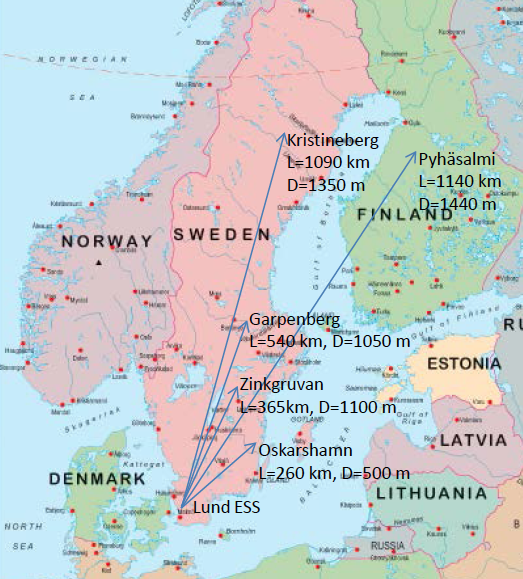 Many mines (active or not) are available in Sweden
What is the optimal position for CPV
How this project could help for MH?
Dm2sun=7.6x10-5 eV2
Dm2atm=2.5x10-3 eV2
q23=44.4°
q12=34.4°
q13=9.3°
dCP=0
E~290 MeV
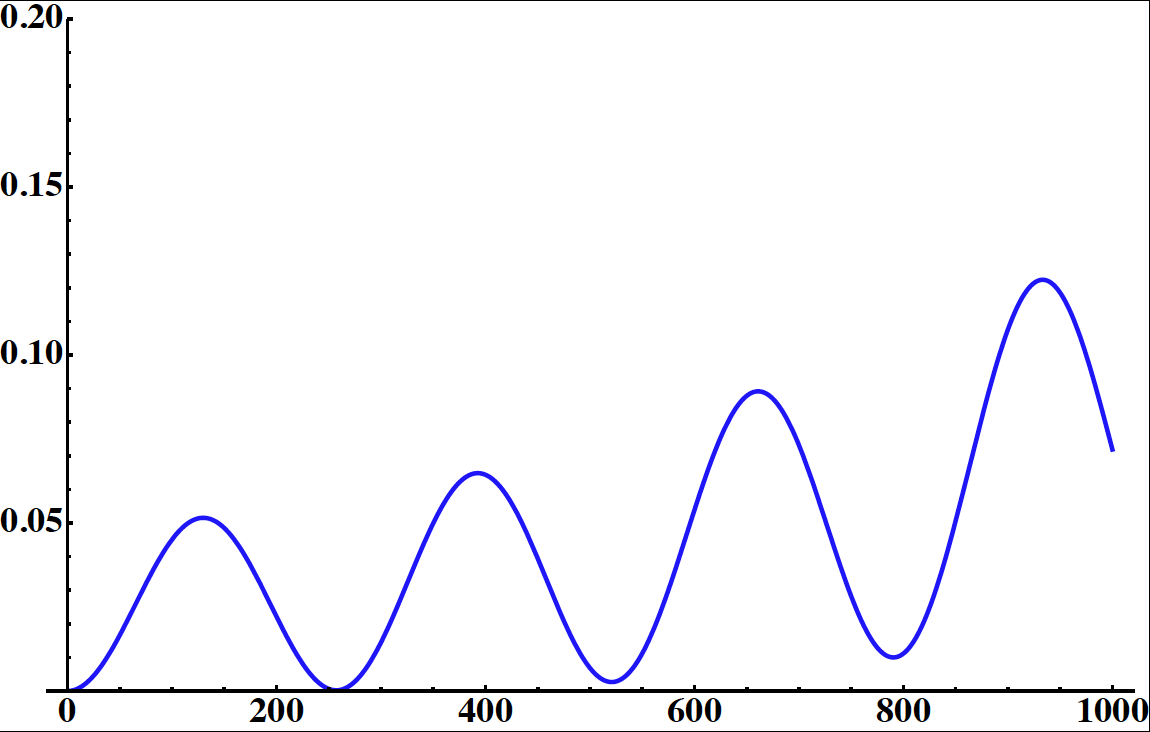 p(nmne)
distance (km)
M. Dracos
7
24 July 2012
Physics Performance(Enrique Fernantez et al.)
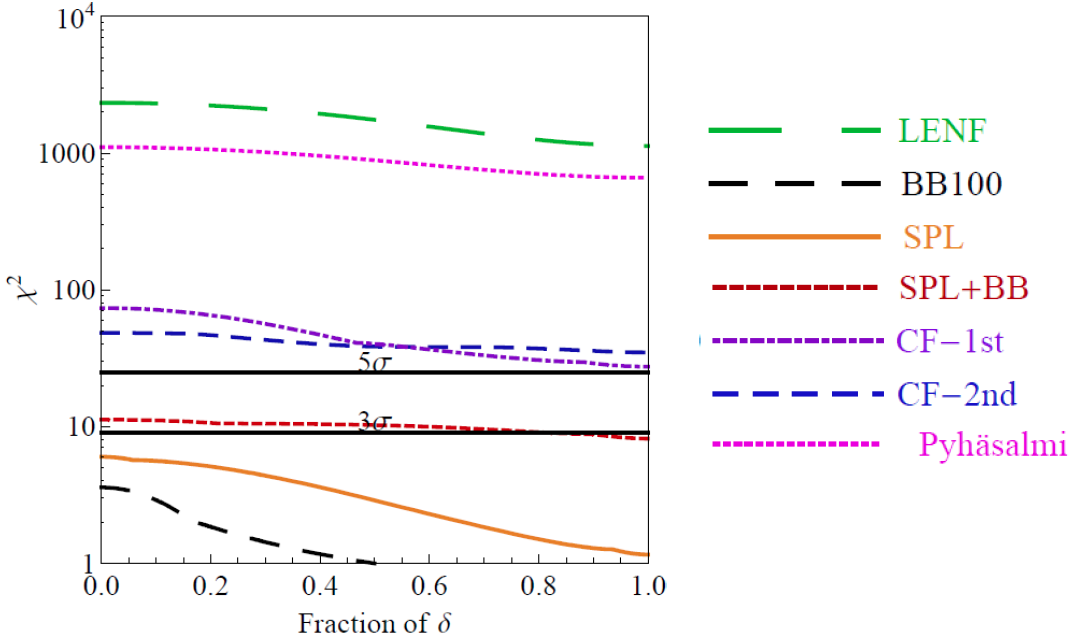 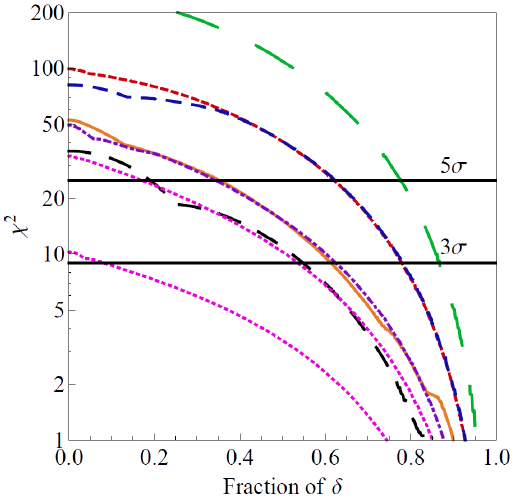 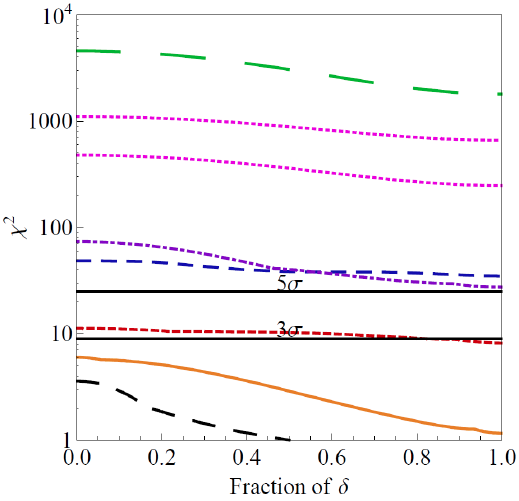 MH
CPV
100 kt LAr
100 kt LAr
20 kt LAr
SPL: CERN to Fréjus (130 km)
CF-1st: CERN to Canfranc (650 km) 1st max.
CF-2nd: CERN to Canfranc 2nd max.
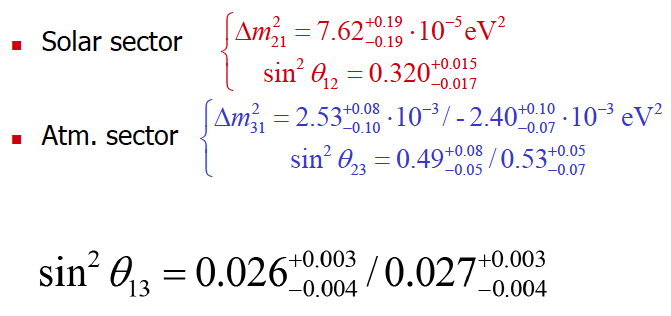 1 Mton WC detector (440 kton fiducial), 5% syst.
M. Dracos
8
24 July 2012
Physics Performance using ESS beam
CPV
MH
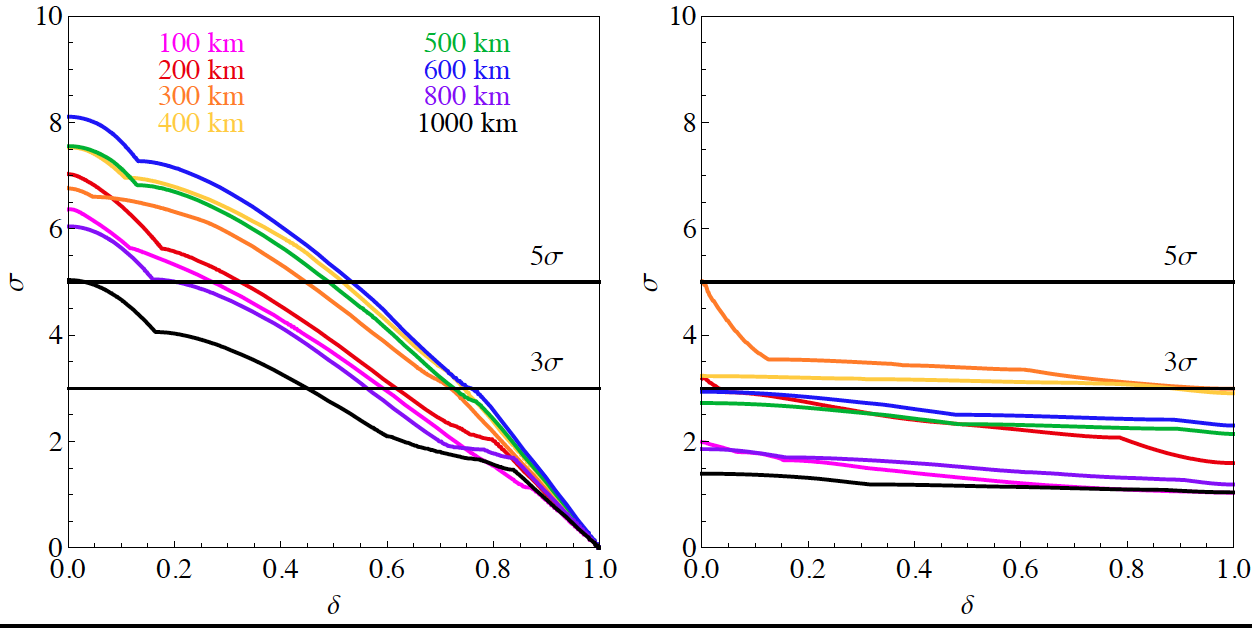 without adding yet atmospheric neutrinos (optimization is needed)
Very preliminary
Very preliminary
fraction
fraction
EUROν parameters without any particular optimization
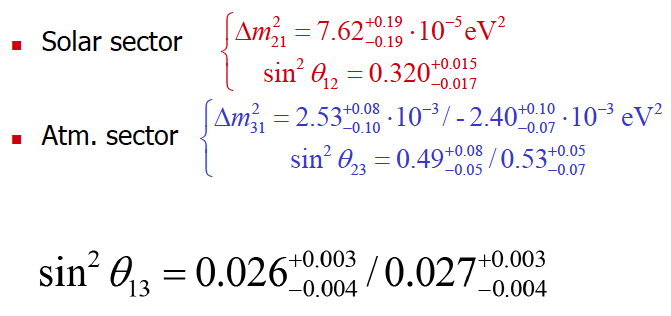 1 Mton WC detector (440 kton fiducial), 5% syst.
2.5 GeV protons
5 MW proton beam
2 years neutrinos + 8 years antineutrinos
M. Dracos
9
24 July 2012
Physics Performance using ESS beam
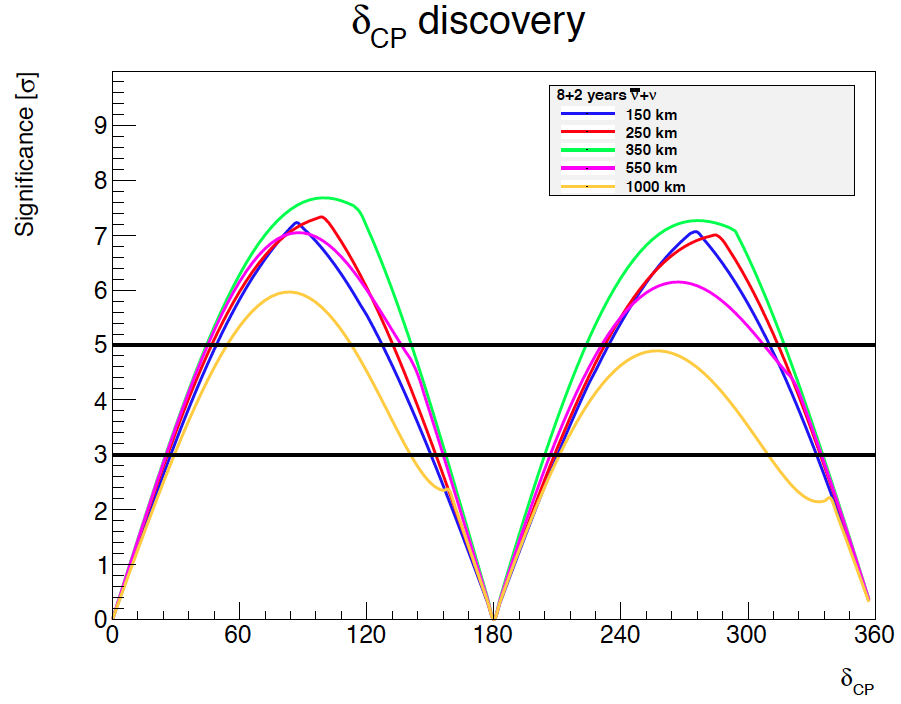 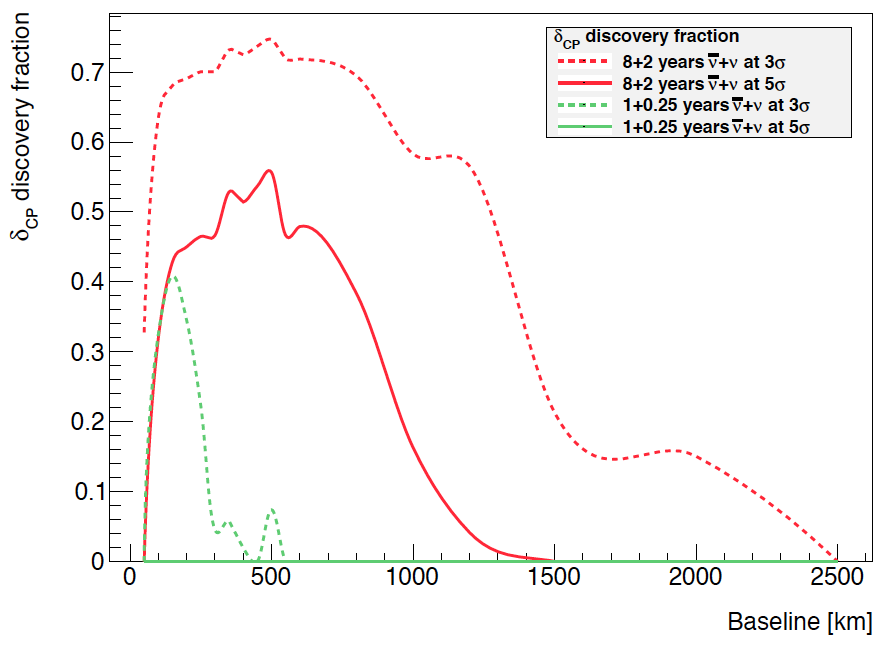 Very preliminary
Very preliminary
EUROν parameters without any particular optimization
1 Mton WC detector (440 kton fiducial), 5% syst.
2.5 GeV protons
5 MW proton beam
2 years neutrinos + 8 years antineutrinos
M. Dracos
10
24 July 2012
Conclusion
The ESS proton linac has great potential as generator of the most intense neutrino beam in the world during the coming decades.
Such a beam, in combination with a large underground Water Cherenkov detector, would make possible the discovery and measurement of neutrino CP violation.
Preliminary results show that for CPV, ~75% of δ can be covered for 3σ discovery and ~53% for 5σ.
Future work will aim at determining the optimal parameters of the beam line, in particular the decay tunnel length and diameter, the horn shape and current and the longitudinal position of the target inside the horn as a function of the base line (location of the far detector).
The sensitivity to Mass Hierarchy has also to be optimised and also take into account atmospheric neutrinos (one order of magnitude more compared to SuperK).
The large underground Water Cherenkov detector would also be used for high precision measurements of solar and supernovae neutrinos as well as to search for proton decay.
The results we have today are preliminary and we will have to work further to be able to draw firm conclusions on which base-line distance is  the optimal one.
M. Dracos
11
24 July 2012
Sensitivity to mass Hierarchy?
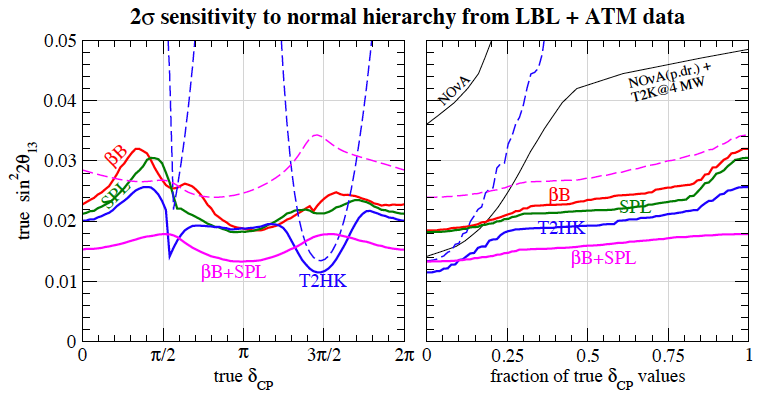 arXiv:hep-ph/0603172v3
solid line: LBL+atm.
dashed line: LBL
BB: 5 ν+5 anti-ν years
SB: 2 ν+8 anti-ν  years
M. Dracos
12
24 July 2012
European Spallation Source
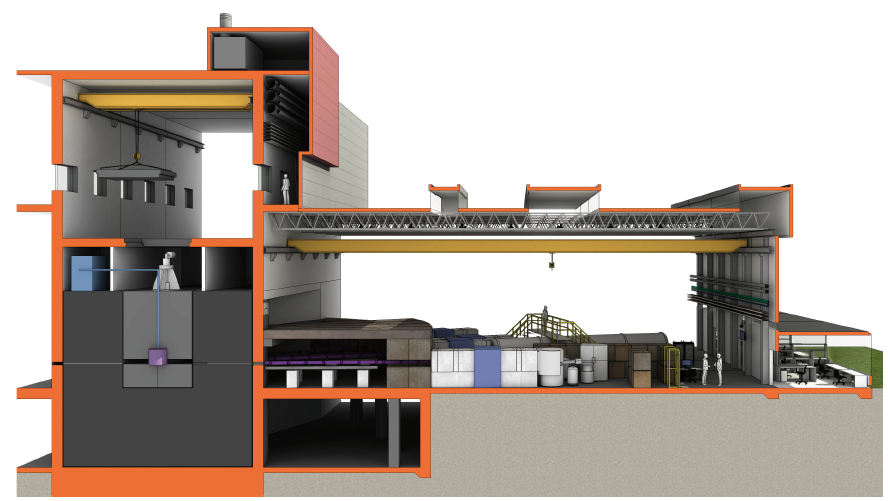 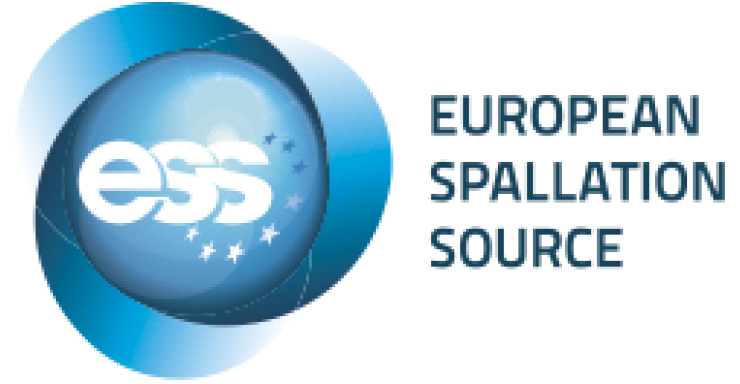 M. Dracos
13
24 July 2012